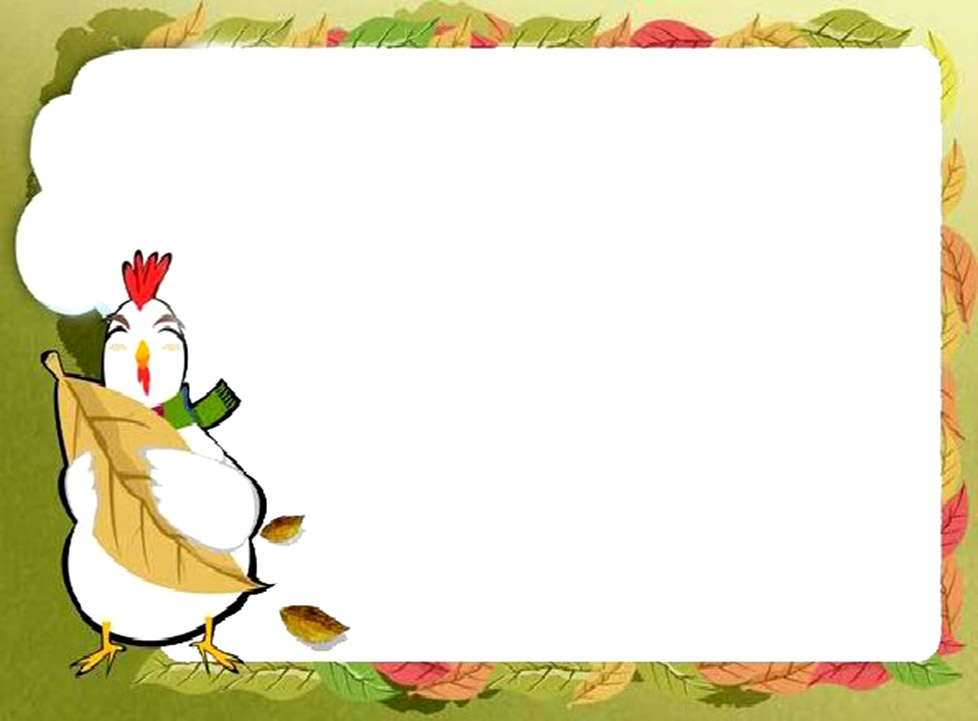 Bµi 48
«m - «p­
  ­
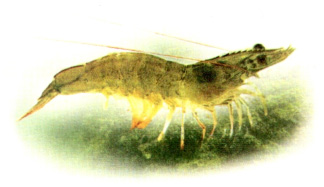 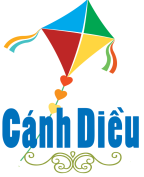 Bµi 48: «m – «p­
«m
«p
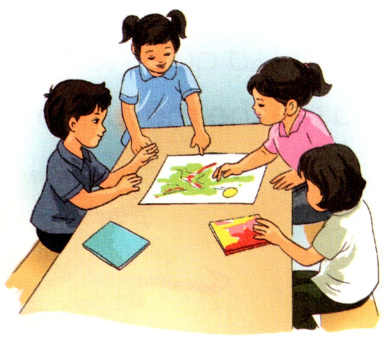 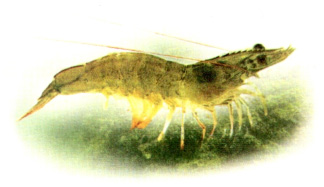 t«m
hép s÷a
«m - «p
«m - «p
«m - «p
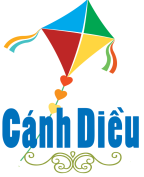 Bµi 48: «m – «p­
«m
«p
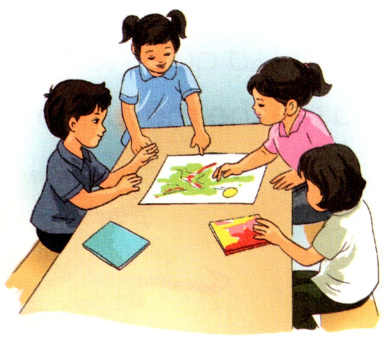 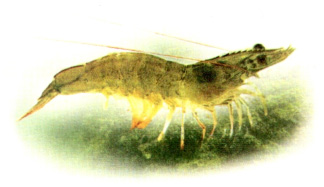 t«m
hép s÷a
2. TiÕng nµo cã vÇn «m? tiÕng nµo cã vÇn «p?
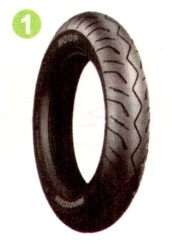 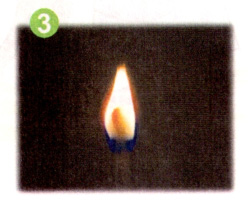 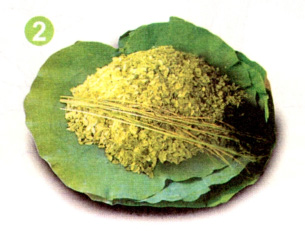 ®èm löa
cèm
®èm löa
cèm
lèp xe
lèp xe
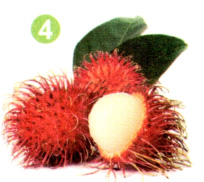 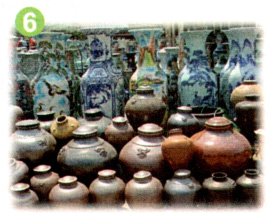 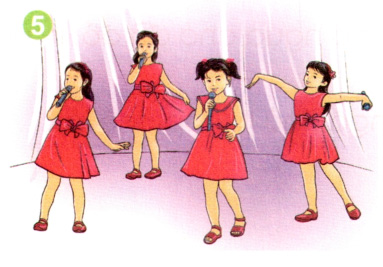 tèp ca
tèp ca
®å gèm
®å gèm
ch«m ch«m
ch«m ch«m
[Speaker Notes: Sau khi xuất hiện hiệu ứng chú thích tranh, giáo viên nhấn vào từng tiếng để học sinh đọc to tiếng có vần ôm và tiếng có vần ôp­. Muốn đọc lại tiếng nào nhấn vào tiếng đó]
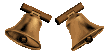 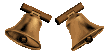 140
160
30
0
130
20
50
60
40
80
170
150
10
70
90
180
100
110
120
9
1
2
3
4
5
6
7
8
THẢO LUẬN NHÓM
T×m nh÷ng tiÕng cã vÇn «m vµ tiÕng cã vÇn «p.
Yêu cầu 
- Làm việc theo nhóm 8
- Các nhóm tìm chữ cái rồi gắn vào bảng phụ của nhóm mình…
- Nhóm nào tìm được nhiều sẽ giành chiến thắng.
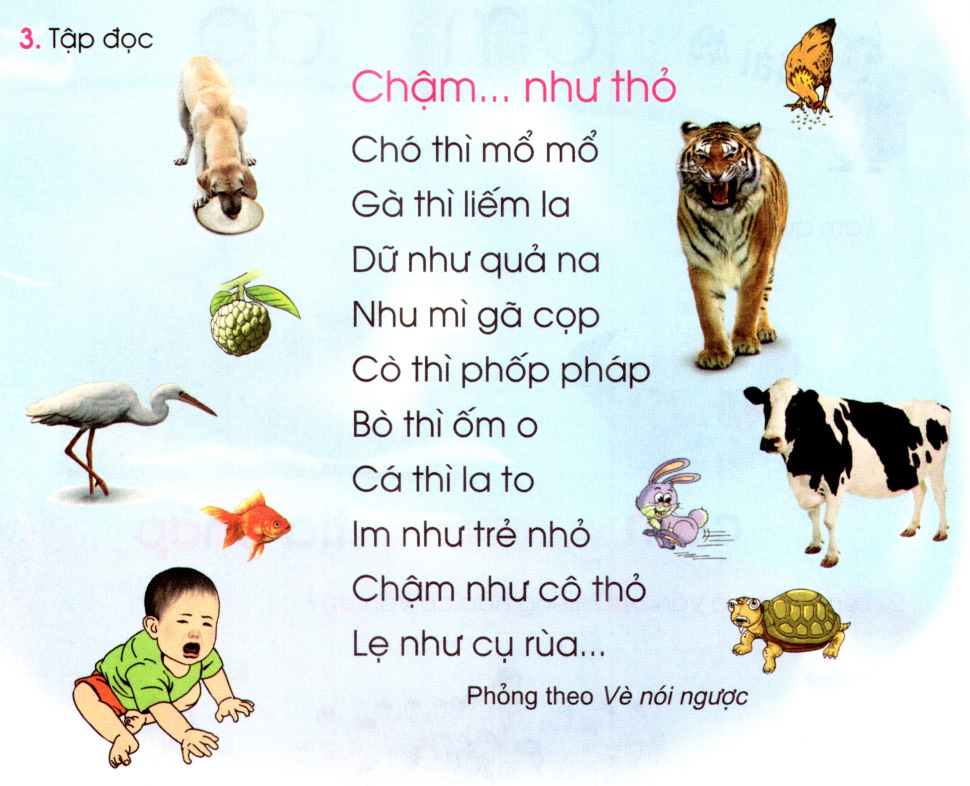 3. TËp ®äc:
ChËm …như­ thá
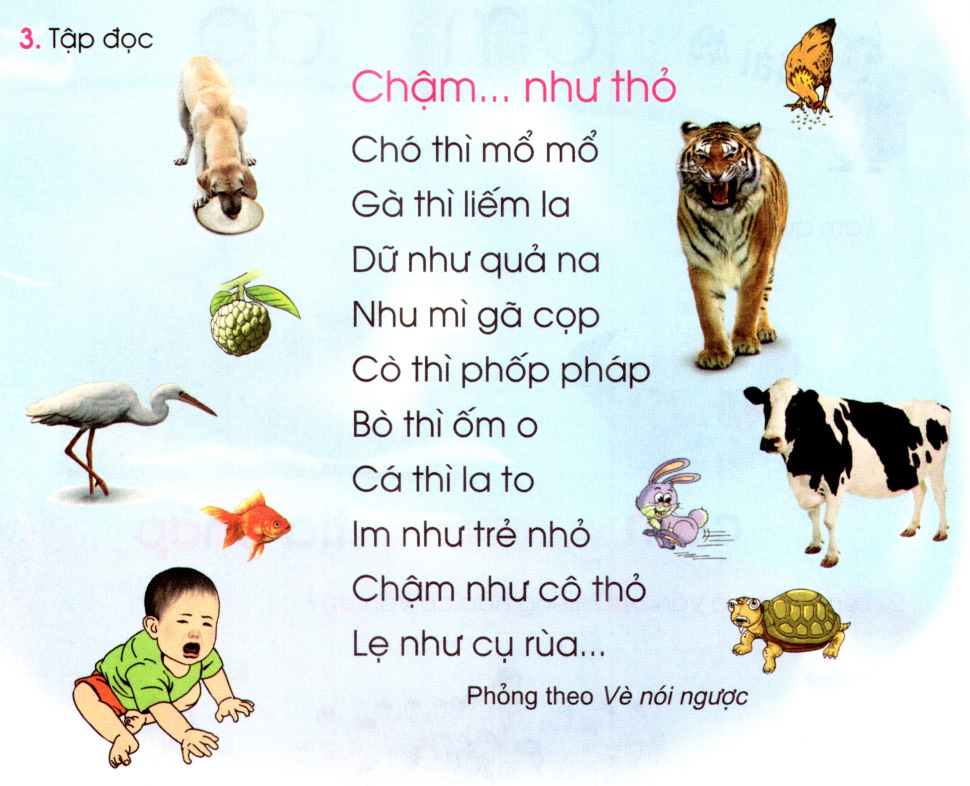 3. TËp ®äc:
ChËm …như­ thá
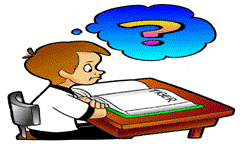 Em h·y nãi l¹i cho ®óng thùc tÕ
Chã th× liÕm la
Gµ th× mæ mæ
D÷ nh­ư….
Nhu m×….
Cß th×….
Bß th×….
C¸ th×….
trÎ nhá th×….
ChËm nh­ư….
Lẹ nh­ư ….
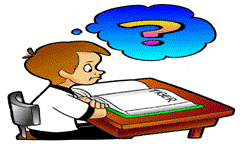 Em h·y nãi l¹i cho ®óng thùc tÕ
Chã th× liÕm la
Gµ th× mæ mæ
D÷ nh­ư g· cäp
Nhu m× nh­ư qu¶ na
C¸ th× im
trÎ nhá th× la to
Cß th× èm o
Bß th× phèp ph¸p
ChËm nh­ư cô rïa
Lẹ nh­ư c« thá
4. TËp viÕt
Gi¸o viªn ®äc cho häc sinh viÕt b¶ng con
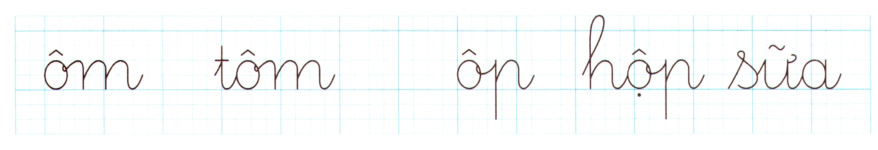 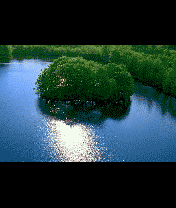 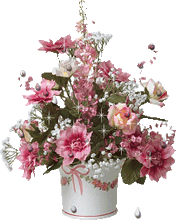 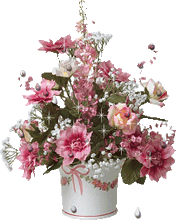 Xin   Chaân  Thaønh   Caùm  Ôn
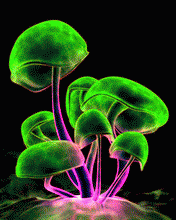 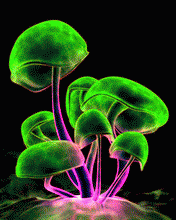 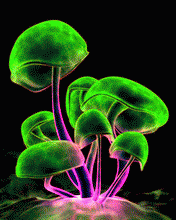